Chào mừng thầy cô về dự giờ thăm lớp 6A3!
[Speaker Notes: Lật thẻ bài. Hỏi uwcocs mơ nghề nghiệp. Vì sao chọn như vậy?Các em ạ. để thuyết phục người nghe về một vấn đề nào đó thì mỗi chúng ta cần phải nêu lên những suy nghĩ, nhận xét và đưa ra lí lẽ bằng chứng cụ thể. Trong bài học ngày hôm nay sẽ giúp các em biêt cách trình bày ý kiến để thuyết phục người nghe.]
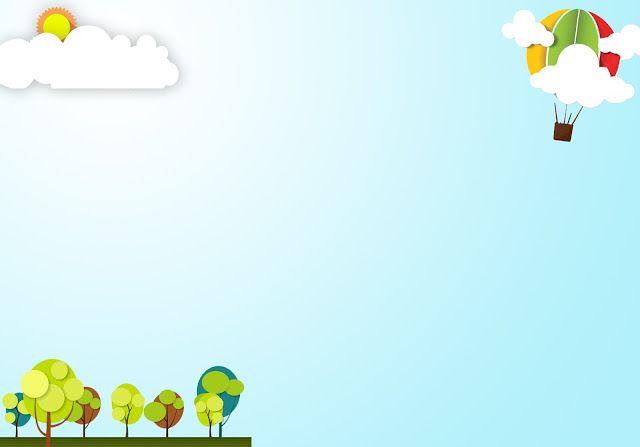 BÀI 4: VĂN BẢN NGHỊ LUẬN
TIẾT: 55 + 56: NÓI VÀ NGHE
TRÌNH BÀY Ý KIẾN VỀ MỘT VẤN ĐỀ (Tiết 1)
Phiếu học tập số 1 (thảo luận bàn) 1 phút
1.Trình bày ý kiến về một vấn đề là gì? 
………………………………………………………………………………………………………………
2.Nêu một số ví dụ yêu cầu em cần trình bày ý kiến?
……………………………………………………………………………………………………………………
3. Theo em, để trình bày ý kiến về một vấn đề, em cần làm những việc gì?
…………………………………………………………………………………………………………………….
Phiếu học tập số 1 (thảo luận nhóm bàn) 1 phút
1.Trình bày ý kiến về một vấn đề là gì? 
………………………………………………………………………………………………………………
2.Nêu một số ví dụ yêu cầu em cần trình bày ý kiến?
……………………………………………………………………………………………………………………
3. Theo em, để trình bày ý kiến về một vấn đề, em cần làm những việc gì?
…………………………………………………………………………………………………………………….
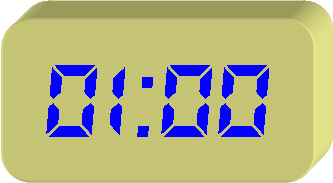 I. Định hướng
Người viết nêu lên suy nghĩ nhận xét.
Trình bày ý kiến về một vấn đề:
Đưa ra lí lẽ và bằng chứng cụ thể.
=> để làm sáng tỏ ý kiến cho mình.
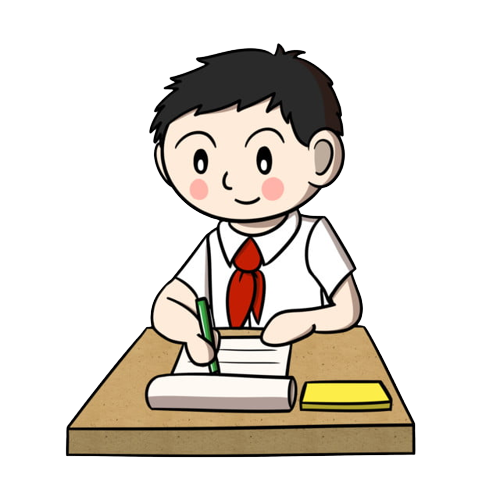 - Ví dụ yêu cầu em cần trình bày ý kiến:
+ Có người cho rằng: Việc sử dụng các từ tiếng Anh trong giao tiếp của người Việt trẻ đang làm mất đi sự trong sáng của tiếng Việt. Ý kiến của em như thế nào?
+ Em có ý kiến gì về nhận xét: “Đi tham quan, du lịch, chúng ta sẽ được mở rộng tầm mắt và học hỏi được nhiều điều”?
+ Ý kiến của em như thế nào về vai trò của gia đình với mọi người?
+ Em có ý kiến gì về tác dụng của việc đọc truyện truyền thuyết, cổ tích.
Em có ý kiến gì về tác dụng của việc đọc truyện truyền thuyết, cổ tích.
1. Giáo dục đạo đức và nhân cách:Truyền thuyết và cổ tích thường chứa đựng những bài học quý giá về lòng nhân ái, sự trung thực, tính dũng cảm và tinh thần kiên nhẫn. Những câu chuyện như "Tấm Cám" hay "Thánh Gióng" giúp truyền tải các giá trị đạo đức và hướng con người sống đúng đắn.
2. Nuôi dưỡng trí tưởng tượng:Với những chi tiết kỳ ảo và bối cảnh phong phú, các câu chuyện này kích thích trí tưởng tượng, sự sáng tạo và khả năng tư duy của người đọc.
3. Kết nối với văn hóa và lịch sử: Việc đọc chúng giúp người đọc hiểu sâu hơn về cội nguồn văn hóa và trân trọng di sản truyền thống.
4. Phát triển ngôn ngữ và kỹ năng giao tiếp: 
5. Tạo niềm vui và sự thư giãn: Những câu chuyện giàu cảm xúc, có kết thúc có hậu mang đến niềm vui, sự thư giãn và hy vọng, nhất là trong những lúc căng thẳng.
6. Khơi gợi sự tò mò và động lực học hỏi: Những yếu tố thần kỳ hay các nhân vật anh hùng trong truyền thuyết thường khơi dậy sự tò mò, thúc đẩy trẻ em và người đọc tìm hiểu thêm về thế giới xung quanh
I. Định hướng
- Đó là vấn đề gì? Ý kiến của em về vấn đề này như thế nào?
- Các lí lẽ và bằng chứng mà em định sử dụng để làm sáng tỏ vấn đề, thuyết phục mọi người là những gì?
Để trình bày ý kiến cần xác định:
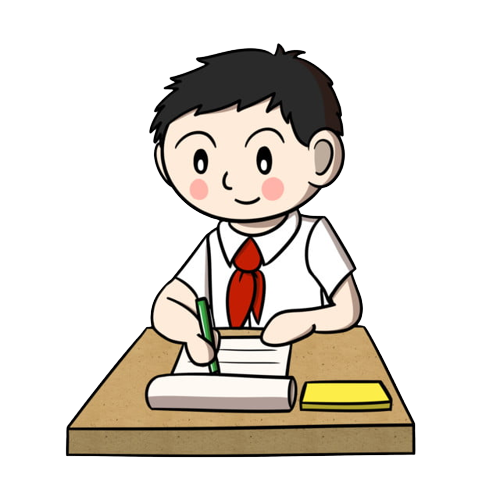 - Khi trình bày cần có thêm thiết bị gì?
- Cần chú ý như thế nào khi nói (âm lượng, tốc độ, thái độ và các yếu tố phi ngôn ngữ…
II.THỰC HÀNH
Bài tập: Em có ý kiến gì về nhận xét: "Đi tham quan, du lịch, chúng ta sẽ được mở rộng tầm mắt và học hỏi được nhiều điều"?
[Speaker Notes: Nêu các bước trình bày 1 bài nói.]
Phiếu học tập số 2
- Xác định mục đích và nội dung bài nói:
a. Chuẩn bị
+ Mục đích nói: Nêu ý kiến, quan điểm của mình về nhận xét trên.
+ Nội dung nói: Đưa ra những ưu điểm của việc đi tham quan, du lịch.
- Liên hệ với kinh nghiệm của bản thân và những người xung quanh về việc tham quan, du lịch.
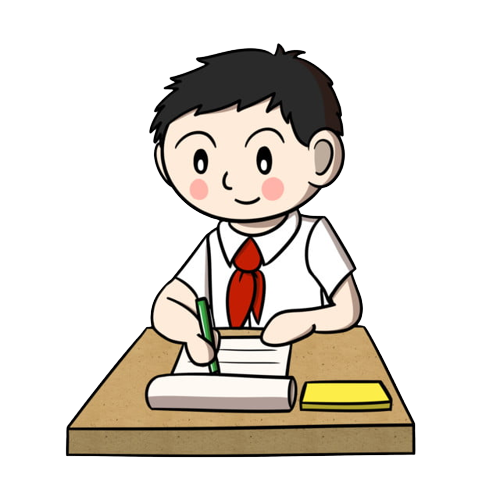 - Tìm tư liệu liên quan đến bài nói sẽ trình bày (tranh, ảnh, sách, báo,... về hoạt động tham quan, du lịch).
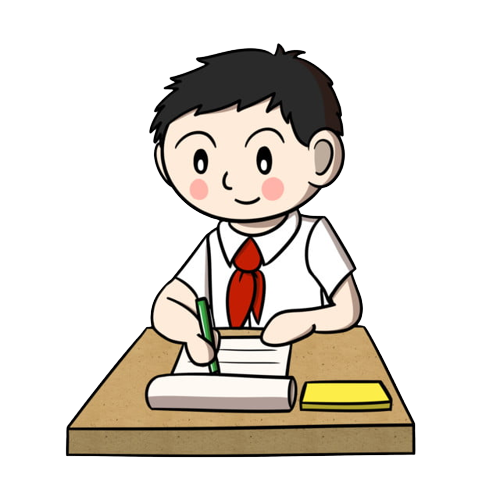 b. Tìm ý và lập dàn ý
Tham quan du lịch là gì?
* Tìm ý
Mục đích của tham quan du lịch?
Hoạt động tham quan, du lịch mang lại cho người tham gia những gì?
Nên đi tham quan du lịch như thế nào cho phù hợp và hiệu quả?
Tham quan, du lịch là gì?
	Tham quan, du lịch là đi thăm những vùng đất mới , những danh lam thắng cảnh và di tích lịch sử hoặc các viện bảo tàng, khu triển lãm, trường học, doanh nghiệp…
Mục đích của việc đi tham quan, du lịch là gì?
- Giải tỏa căng thẳng, thư giãn tinh thần sau những ngày làm việc, học tập mệt mỏi.
- Khám phá thế giới xung quanh, tìm hiểu vẻ đẹp thiên nhiên, công trình kiến trúc và di sản văn hóa.
- Mở rộng kiến thức, nâng cao nhận thức về cuộc sống, lịch sử và con người.
- Tạo kỷ niệm đẹp và gắn kết tình cảm gia đình, bạn bè.
Hoạt động tham quan, du lịch mang lại cho người tham gia những gì (về tình cảm, nhận thức, kinh nghiệm,...)? 
Về tình cảm: Khơi dậy những tình cảm về nhiều vấn đề cho học sinh như tình cảm với môn học, tình bạn, tình yêu quê hương đất nước, tình cảm gia đình,... (phụ thuộc vào mục đích chuyến tham quan).
Về nhận thức: Xây dựng được những tư tưởng, những kiến thức thích hợp cho học sinh sau chuyến tham quan.
Về kinh nghiệm: Giúp học sinh có kinh nghiệm tham quan vừa phục vụ việc học tập nhận thức vừa đáp ứng nhu cầu vui chơi giải trí.
Nên đi tham quan, du lịch như thế nào cho phù hợp và có hiệu quả?
Cân nhắc về mục đích của chuyến tham quan để lựa chọn địa điểm phù hợp.
Cân nhắc về sở thích và tài chính của từng cá nhân sao cho hợp lí.
Cần có bản ghi chép, thu hoạch, đánh giá cuối chuyến tham quan để học sinh thực sự tập trung tiếp nhận tri thức chứ không chỉ vui chơi.
Mở đầu: Nêu vấn đề cần trình bày
- Lời chào
- Dẫn dắt đến trình bày ý kiến về nhận xét: "Đi tham quan, du lịch, chúng ta sẽ được mở rộng tầm mắt và học hỏi được nhiều điều"?
* Lập dàn ý
Nội dung chính:
* Lập dàn ý
Nêu ý kiến của bản thân về vấn đề đặt ra.Ví dụ: Có nhiều cách làm giàu hiểu biết. Một trong những cách đó là việc tham quan, du lịch.
Hoặc: Em hoàn toàn đồng ý với nhận xét trên. Vì tham quan, du lịch không chỉ để nghỉ ngơi mà còn là cơ hội để mở rộng hiểu biết và học hỏi từ thực tế.
- Giải thích tham quan, du lịch là gì?
	Tham quan, du lịch là đi thăm những vùng đất mới , những danh lam thắng cảnh và di tích lịch sử hoặc các viện bảo tàng, khu triển lãm, trường học, doanh nghiệp…
- Nêu lợi ích của tham quan du lịch
Ví dụ: Khi tham quan, du lịch, chúng ta có thể được mở mang kiến thức về nhiều lĩnh vực (địa lý, lịch sử, văn học...); Tìm hiểu phong tục tập quán cuả các vùng miền. Có thời gian thư giãn, ngắm nhìn đất nước; tậm hưởng không khí trong lành, giảm căng thẳng
- Nên đi tham quan, du lịch như thế nào để có hiệu quả?
Ví dụ: Phải luôn chú ý quan sát, thường xuyên hỏi những gì mình chứng kiến; ghi chép, ghi hình lại những điều lí thú,... Lựa chọn địa điểm phù hợp với mục đích và khả năng. Chuẩn bị kỹ lưỡng về tài chính, sức khỏe và kiến thức về nơi đến.Tôn trọng văn hóa địa phương và bảo vệ môi trường.
Kết thúc: 
- Khẳng định ý kiến của mình về lợi ích của tham quan du lịch.
- Nêu nguyện vọng và dự định của mình nếu được đi tham quan, du lịch.
* Lập dàn ý
Khẳng định lại: "Tham quan, du lịch là cơ hội tuyệt vời để mở rộng tầm mắt và học hỏi được nhiều điều.“
Nguyện vọng: Em mong muốn có cơ hội đi tham quan những nơi mới lạ để trải nghiệm và học hỏi nhiều hơn, đặc biệt là những địa điểm giàu giá trị văn hóa và lịch sử.
Kêu gọi: Mọi người hãy trân trọng và tận dụng những chuyến tham quan, du lịch để làm giàu thêm vốn sống của mình.
Mở đầu: Nêu vấn đề cần trình bày ý kiến
Nội dung chính:
- Nêu ý kiến của bản thân về vấn đề đặt ra.
- Giải thích tham quan, du lịch là gì?- Nêu lợi ích của hoạt động tham quan, du lịch.- Nên đi tham quan, du lịch như thế nào để có hiệu quả?
* Lập dàn ý
Kết thúc: Khẳng định lại ý kiến của mình về lợi ích của việc đi tham quan du lịch. Nêu nguyện vọng và dự định của mình nếu được đi tham quan, du lịch.
c. Nói và nghe
YÊU CẦU KHI TRÌNH BÀY BÀI NÓI
Tổ 1 chấm tổ 2; Tổ 2 chấm tổ 3, Tổ 3 chấm tổ 1.
Tổ 1
Tổ 2
Tổ 3
Tổ 1
Tổ 2
Tổ 3
Tổ 1 chấm tổ 2; Tổ 2 chấm tổ 3, Tổ 3 chấm tổ 1.
d. Tự kiểm tra, sửa chữa
VẬN DỤNG
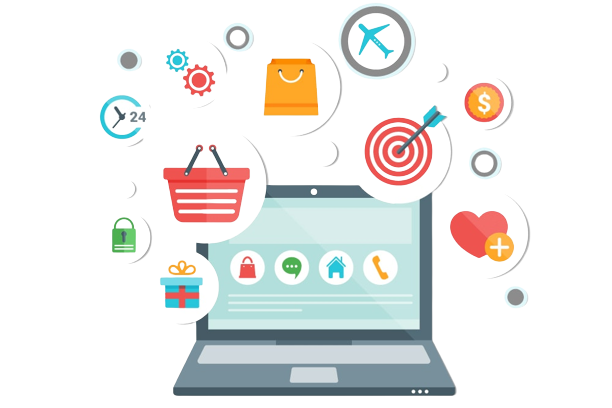 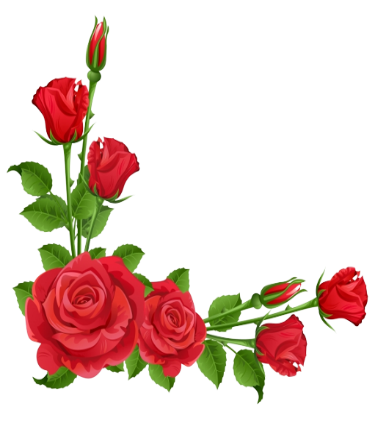 + Có người cho rằng: Việc sử dụng các từ tiếng Anh trong giao tiếp của người Việt trẻ đang làm mất đi sự trong sáng của tiếng Việt. Ý kiến của em như thế nào?
Có người cho rằng: Việc sử dụng các từ tiếng Anh trong giao tiếp của người Việt trẻ đang làm mất đi sự trong sáng của tiếng Việt. Ý kiến của em như thế nào?
- Lời dự báo trên là đúng và chúng ta cần phải có cách để không xảy ra việc đó.  Thực tế cho thấy giới trẻ thường giao tiếp theo dạng cấu trúc như: “Ok cô, Sorry bạn…”. Việc sử dụng từ tiếng Anh quá nhiều trong giao tiếp có thể làm mất đi sự trong sáng của tiếng Việt. Lạm dụng tiếng Anh khiến ngôn ngữ trở nên lai tạp, khó hiểu và làm giảm giá trị của tiếng mẹ đẻ. Điều này còn ảnh hưởng đến việc giữ gìn bản sắc văn hóa dân tộc. Học sinh chúng ta cần có ý thức hơn trong việc sử dụng tiếng Việt, ưu tiên các từ ngữ thuần Việt khi giao tiếp. Bảo vệ sự trong sáng của tiếng Việt là trách nhiệm của mỗi người để gìn giữ di sản văn hóa.
HƯỚNG DẪN HỌC SINH HỌC BÀI Ở NHÀ VÀ CHUẨN BỊ BÀI HỌC SAU
- Hướng dẫn học sinh học bài, làm bài tập vận dụng
+ Hoàn thiện các nội dung của tiết học; tập nói trước gương.
- Hướng dẫn học sinh chuẩn bị bài học sau.
 Chuẩn bị bài nói cho đề bài: Có người cho rằng: Việc sử dụng các từ tiếng Anh trong giao tiếp của người Việt trẻ đang làm mất đi sự trong sáng của tiếng Việt. Ý kiến của em như thế nào? (theo hướng dẫn của phiếu trên K12)
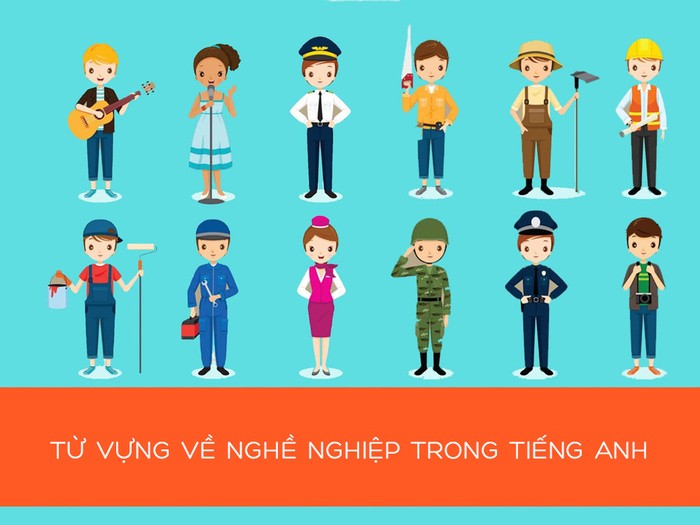 [Speaker Notes: Hãy cho cô biết con có ước mơ làm nghề gì trong tương lai?
Con muốn trở thành một hướng dẫn viên du lịch
Tại sao con lại có ước mơ như vậy
Tại vì khi làm hướng dẫn viên du lịch con sẽ được đi nhiêu nơi, tới thăm những vùng đất mới, được hiểu biết thêm về vẻ đẹp của quê hương và đồng thời còn giới thiệu cho mọi người cùng biết ạ
Một ước mơ thật tuyệt vời phải không các con. Cô nhận thấy bạn đã đưa ra được lí do tại sao lại chọn nghề hướng dẫn viên du lịch rất thuyết phục.]